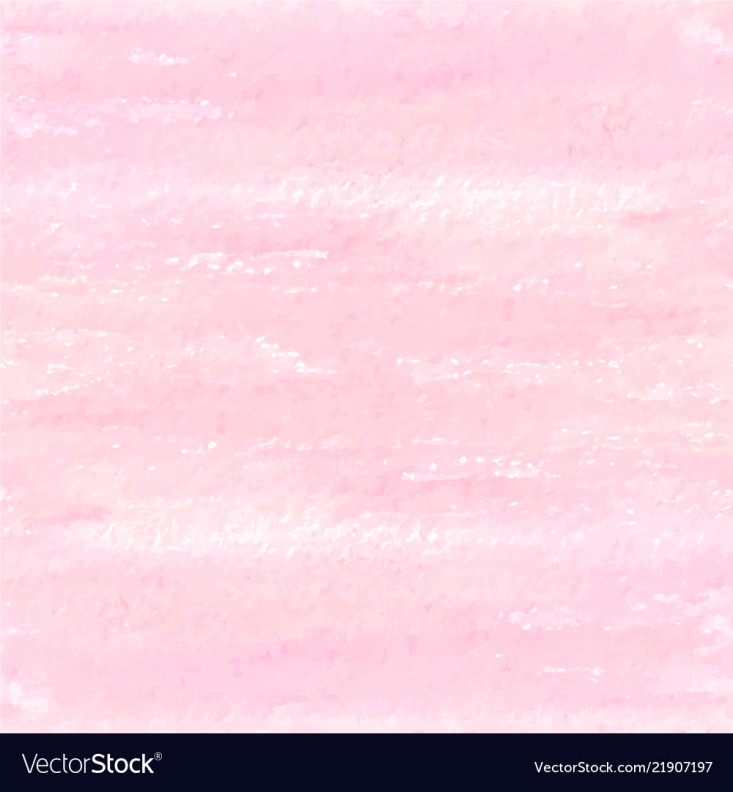 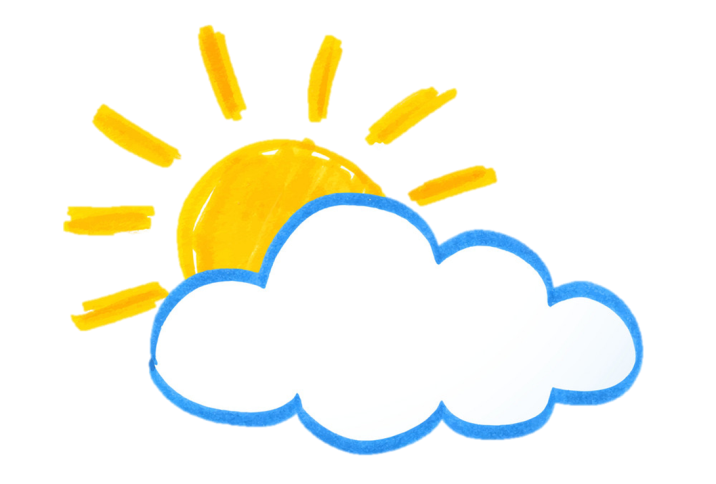 KHỞI ĐỘNG
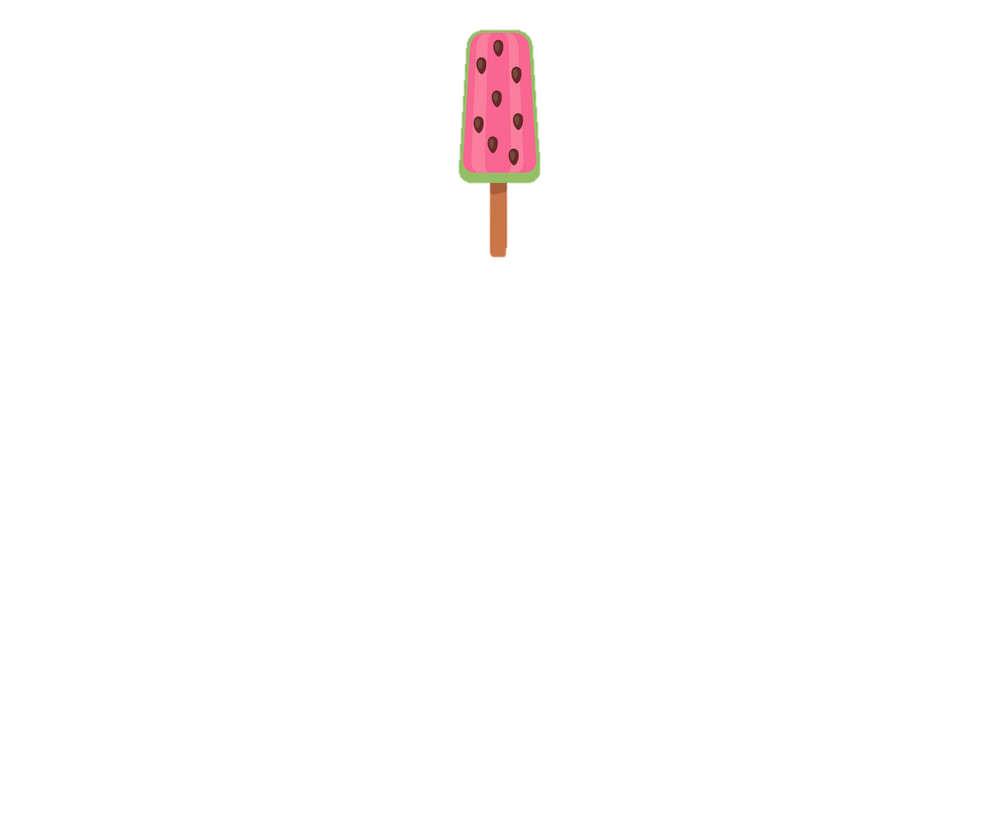 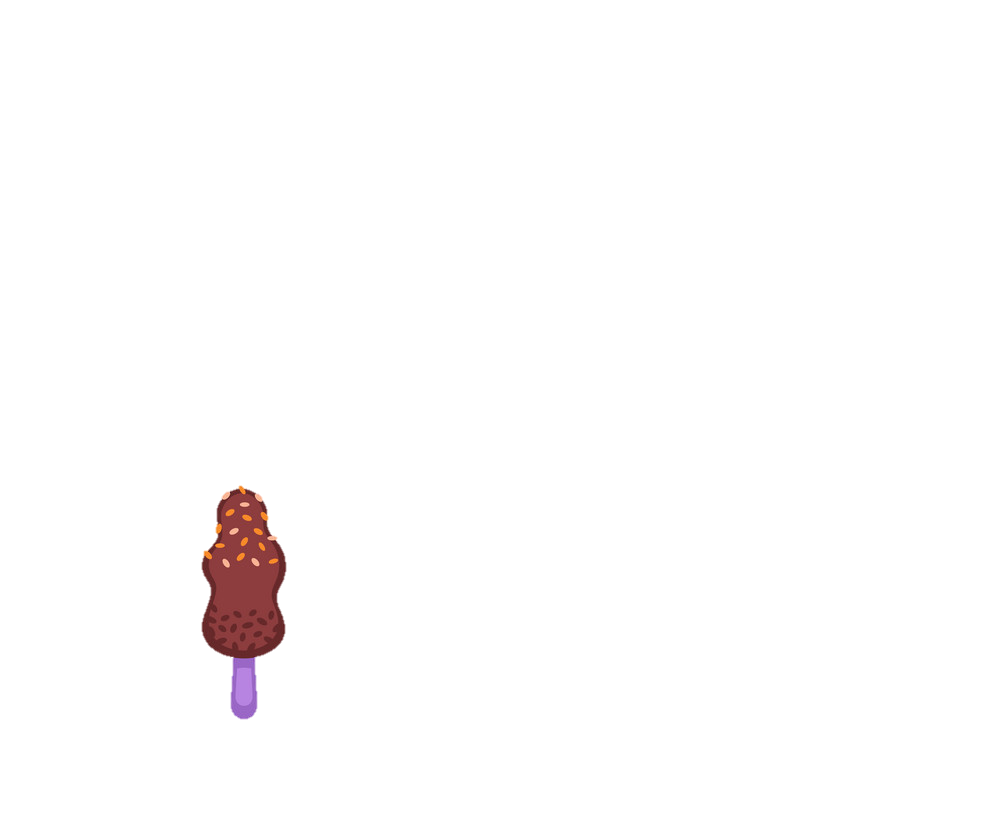 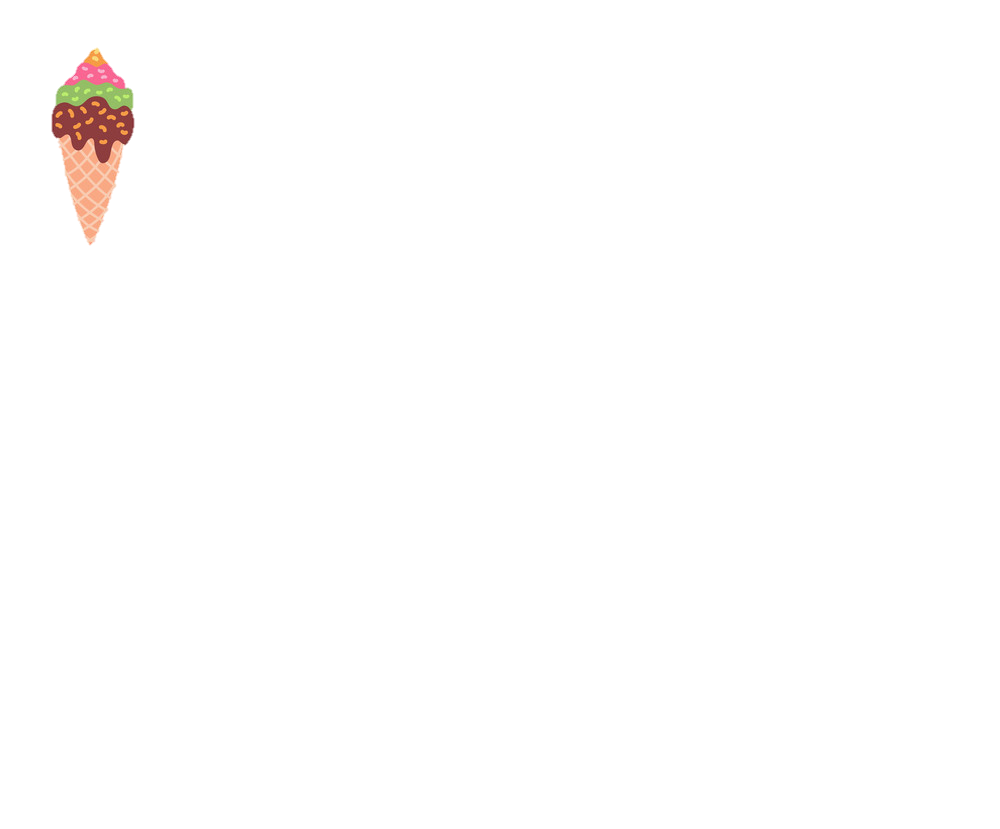 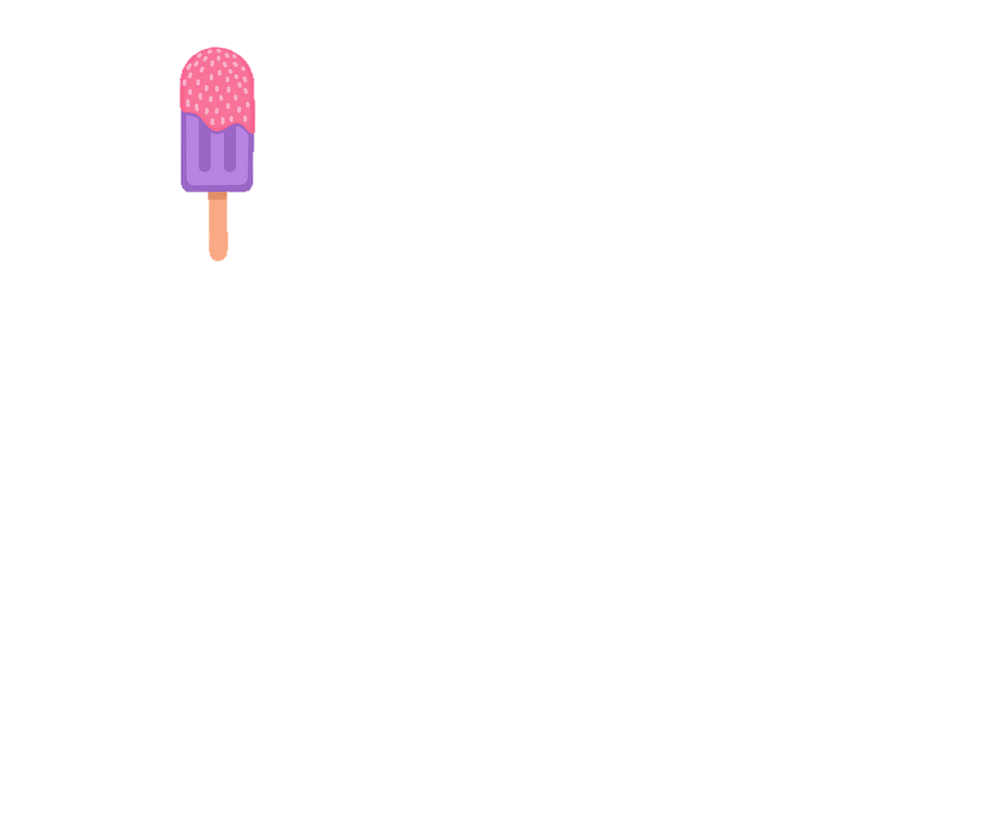 [Speaker Notes: Click vào kem để tới câu hỏi
Tại slide câu hỏi, click vào  kem để quay về
Khi chơi xong, click vào mây và mặt trời để đến bài mới]
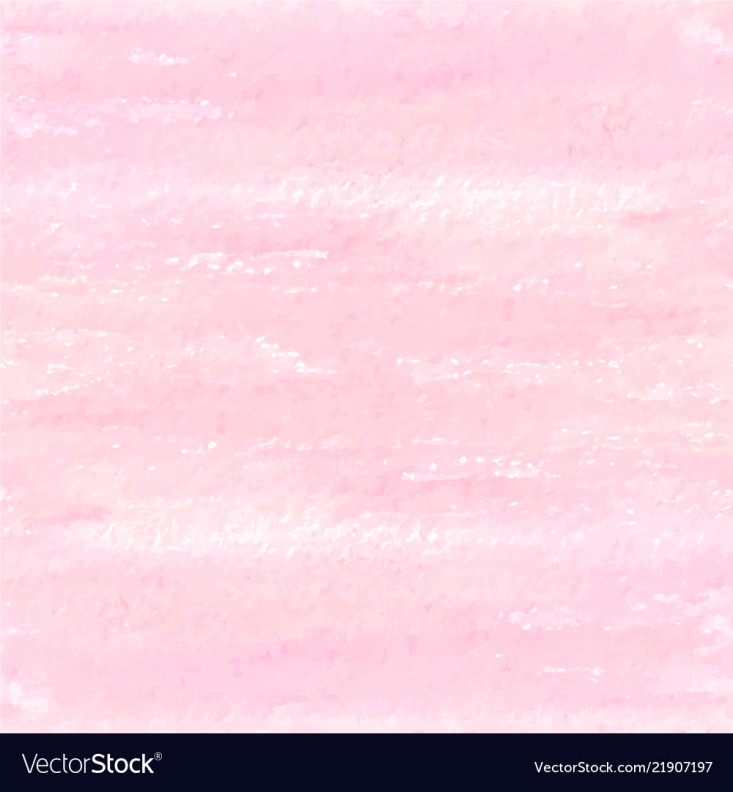 Tiết trước chúng ta học bài gì?
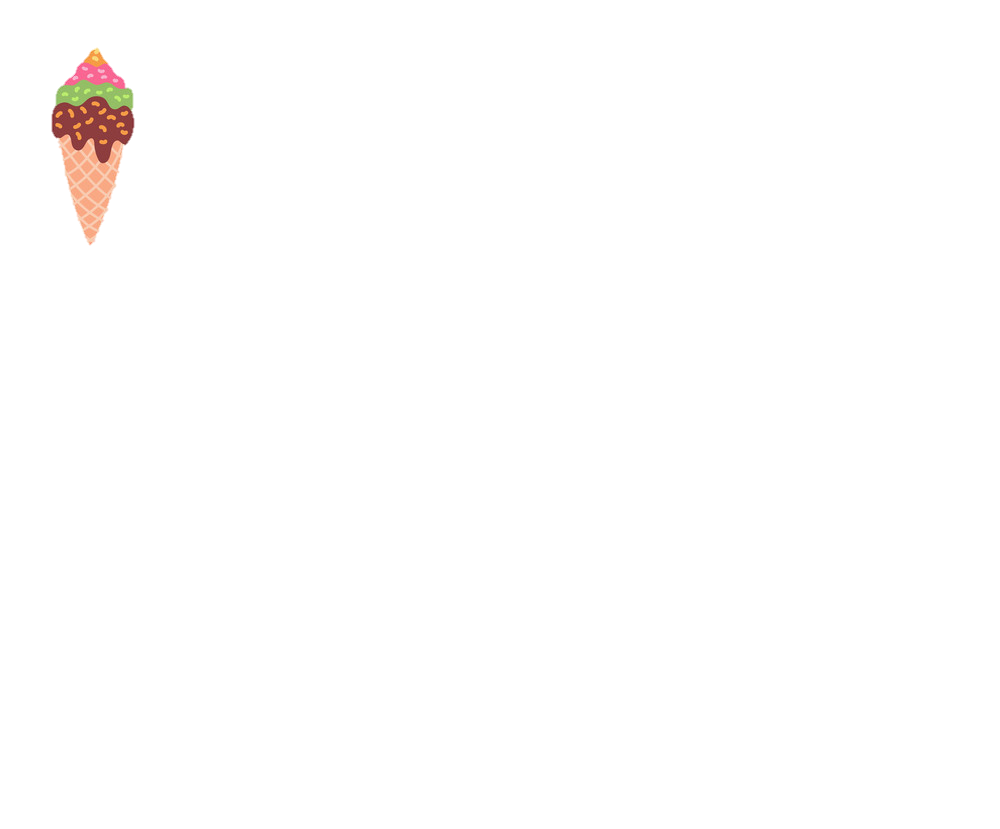 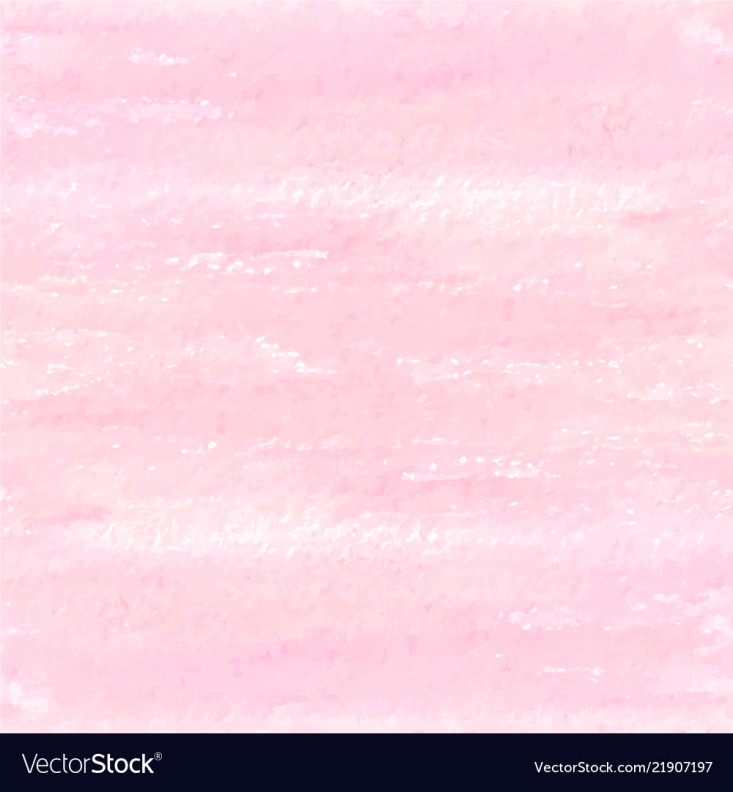 Em hãy đặt 1 câu nêu hoạt động
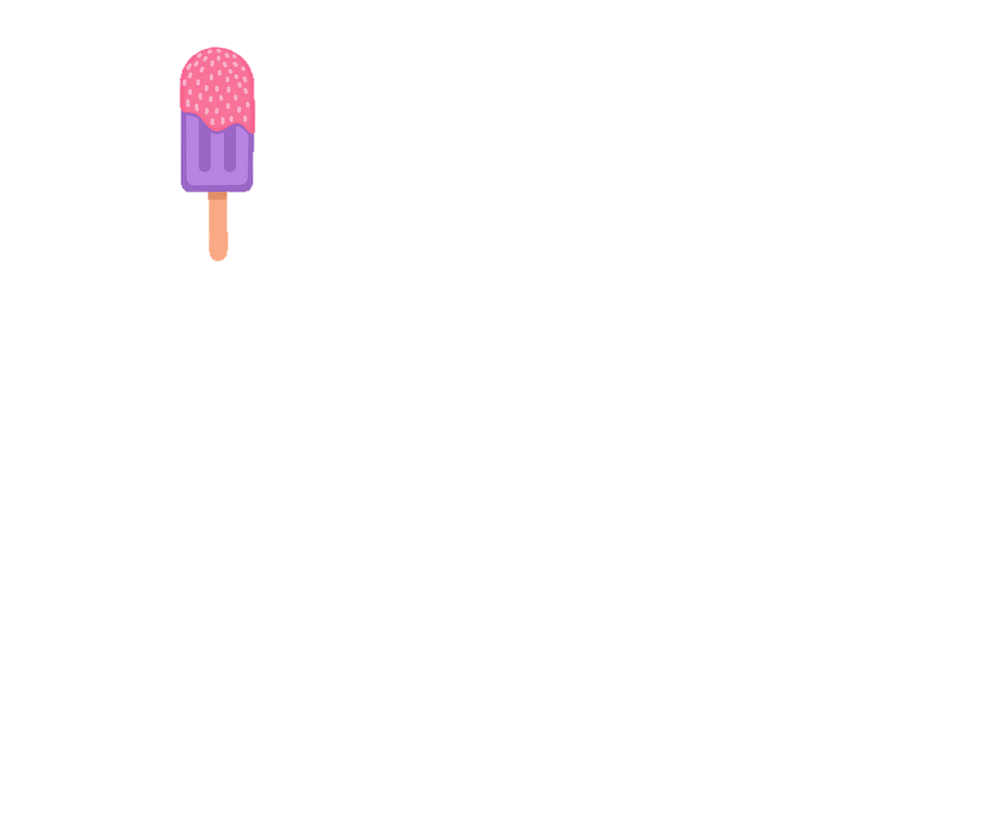 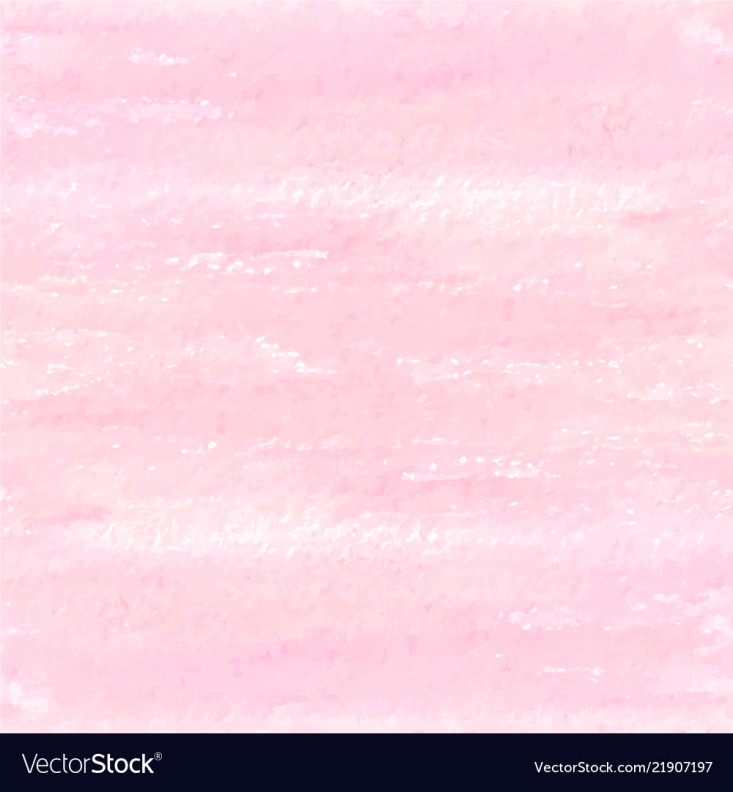 Em hãy đặt 1 câu giới thiệu.
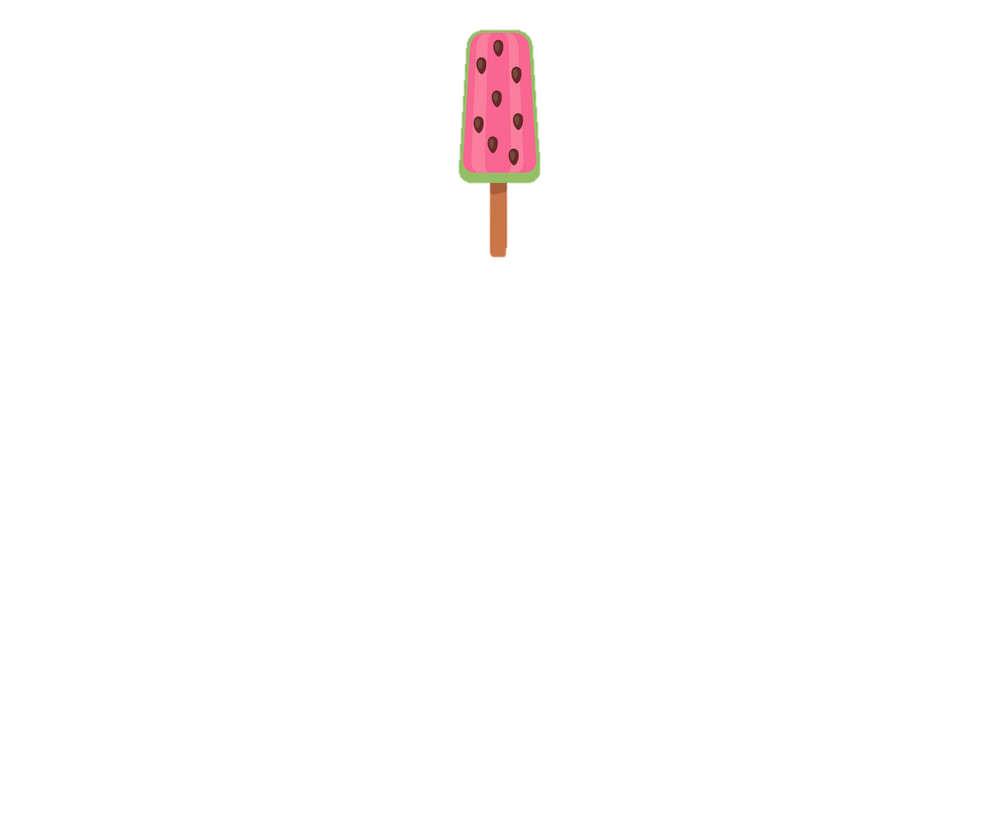 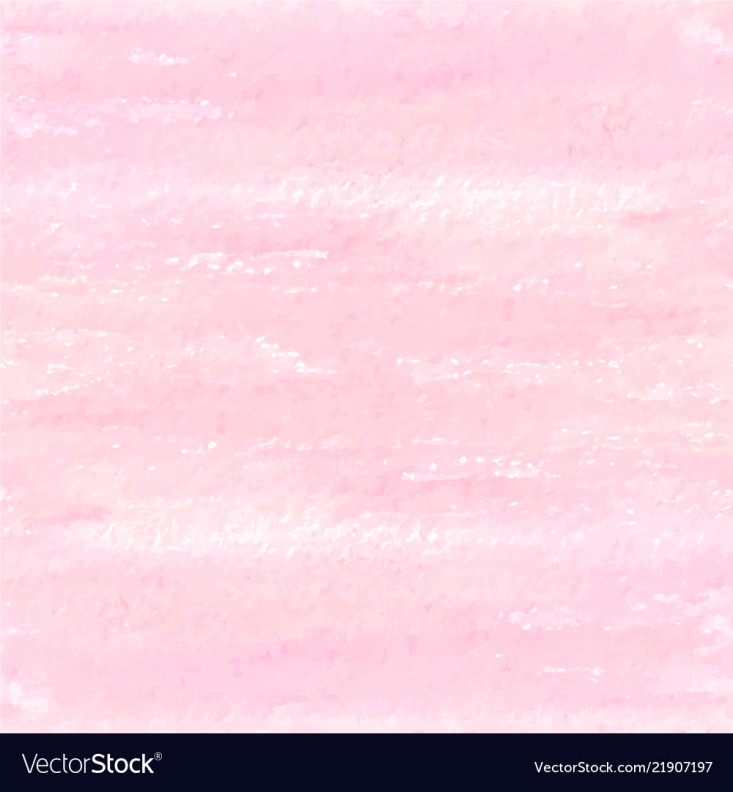 Em hãy đặt 1 câu nêu đặc điểm
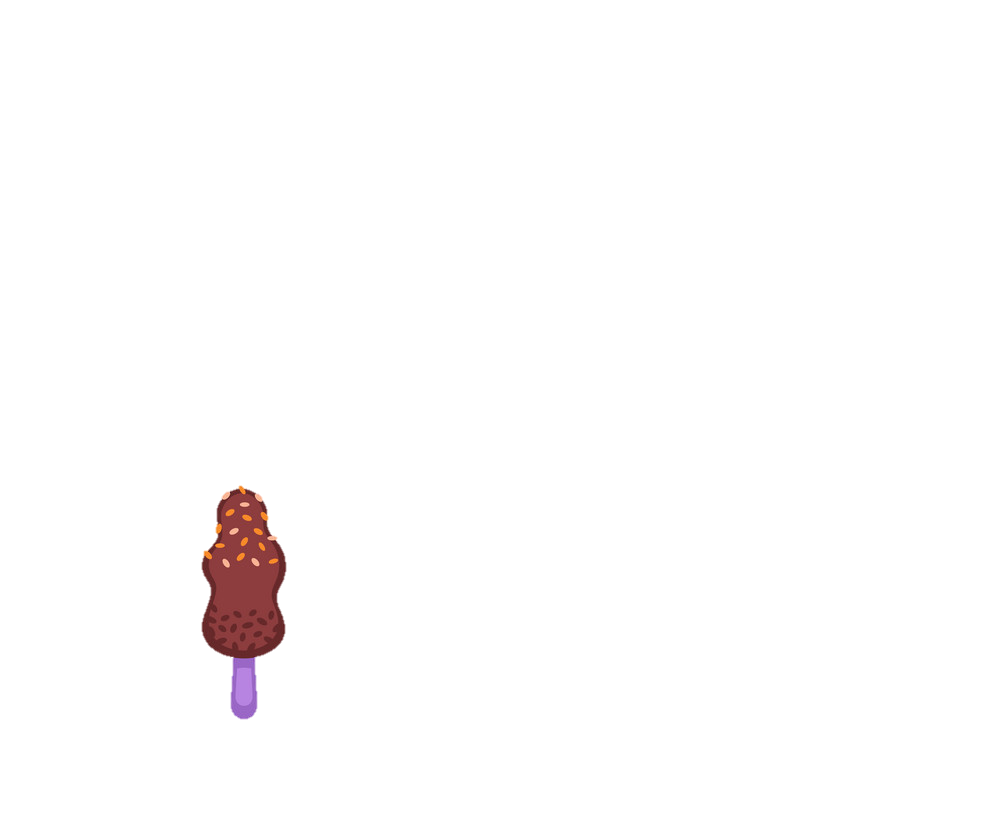 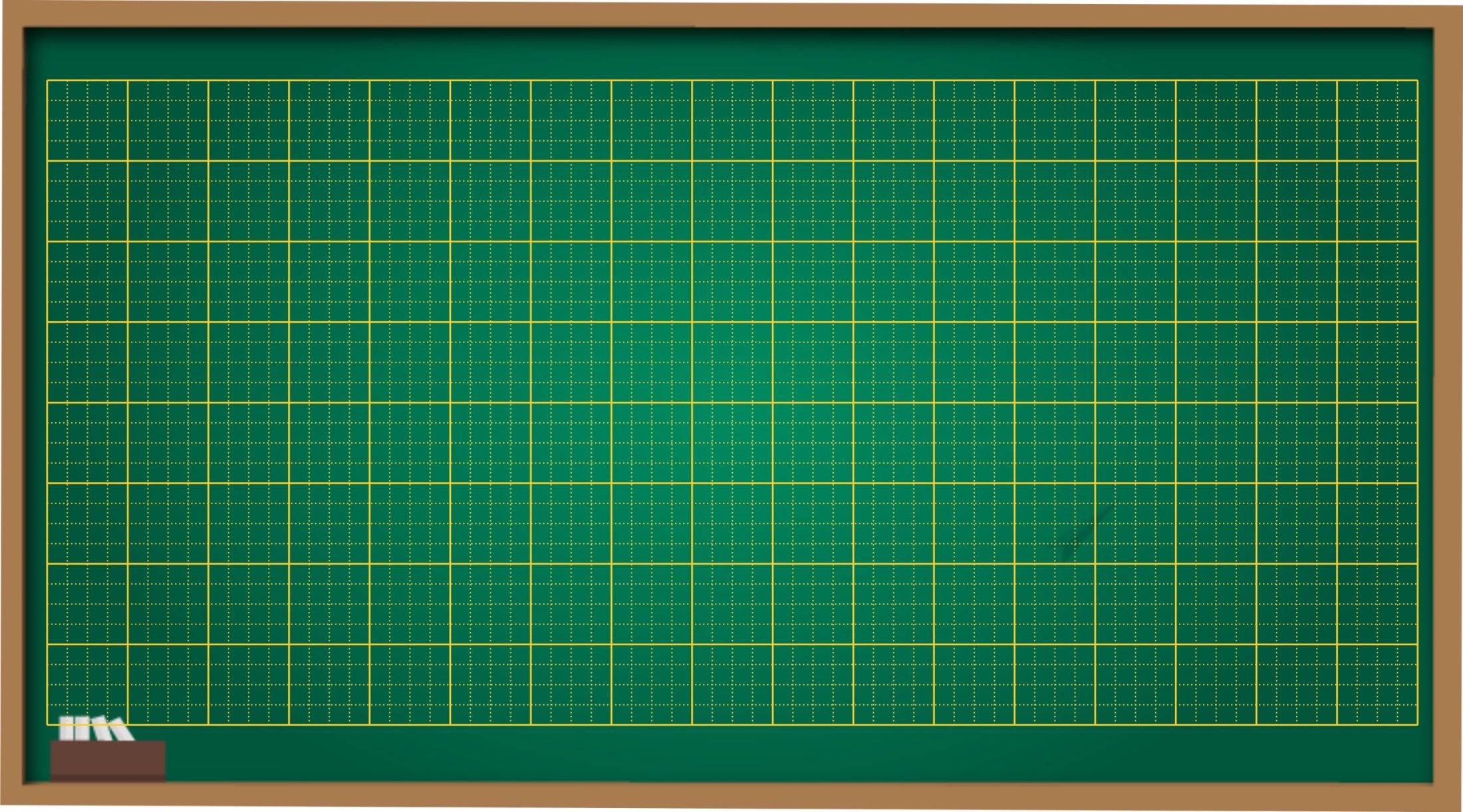 Thứ năm ngày  4 tháng 11 năm 2021
Tiếng Việt
Từ ngữ chỉ sự vật, hoạt động.
Câu nêu hoạt động
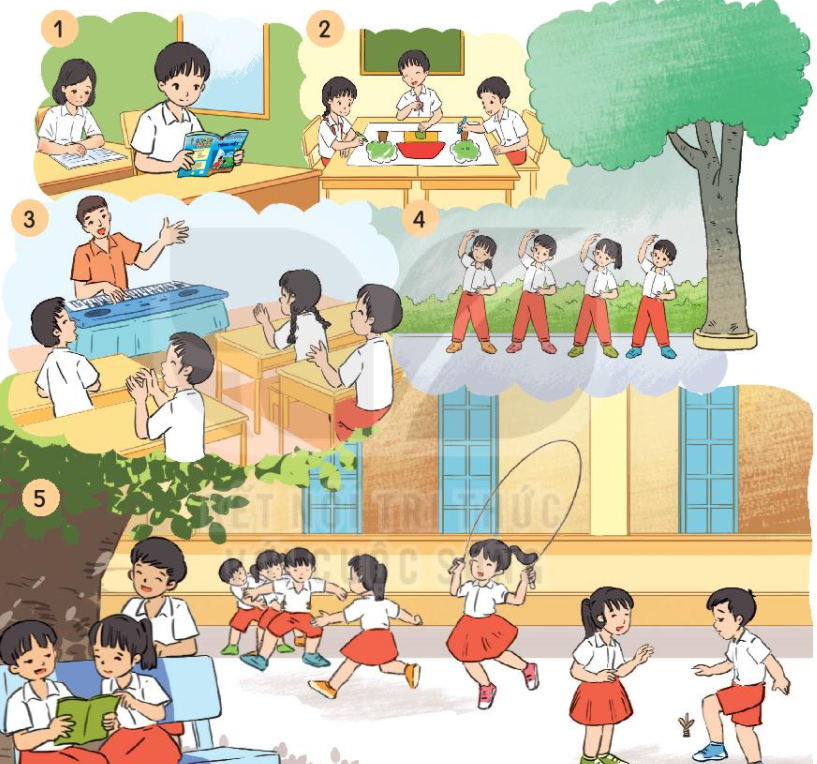 a. Chỉ sự vật
Bàn ghế, cây xanh, quyển sách, lớp học, sân trường….
b. Chỉ hoạt động
Tập thể dục,học bài, vẽ tranh, vui chơi, đọc sách, trao đổi....
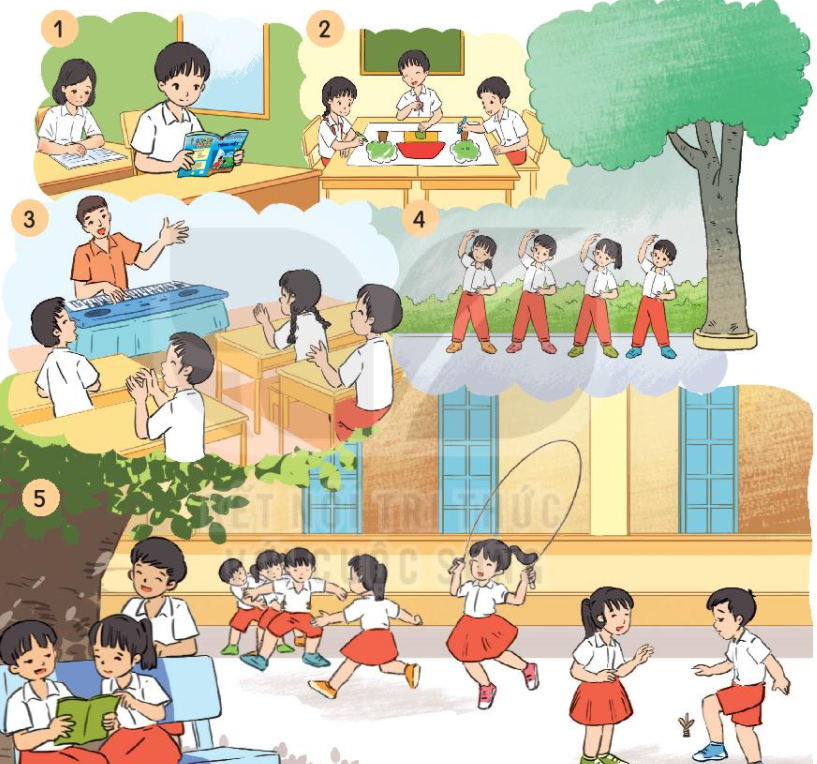 - Các bạn đang đọc sách.
2. Đặt một câu nêu hoạt động với từ ngữ vừa tìm được
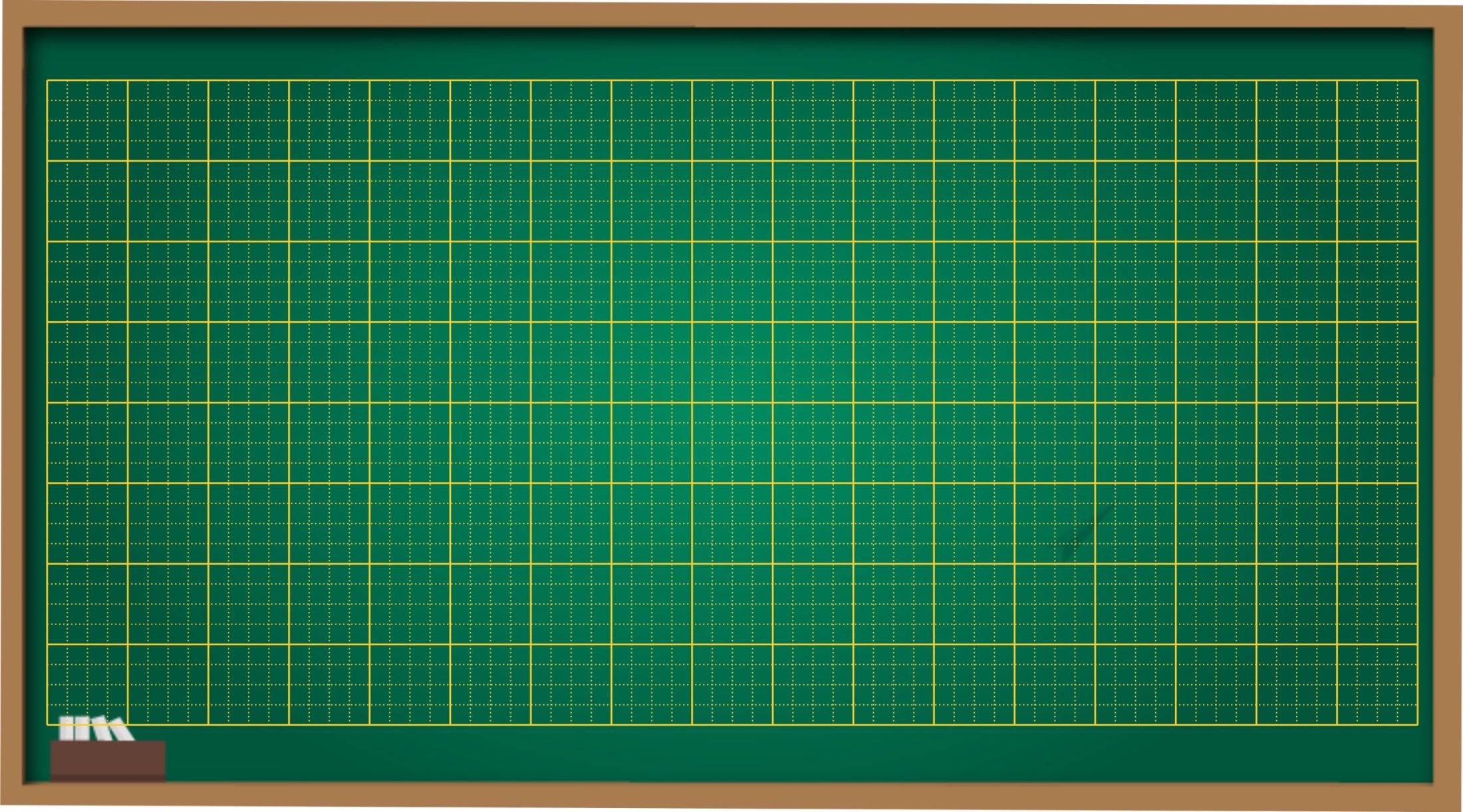 Tiếng Việt
Viết thời gian biểu
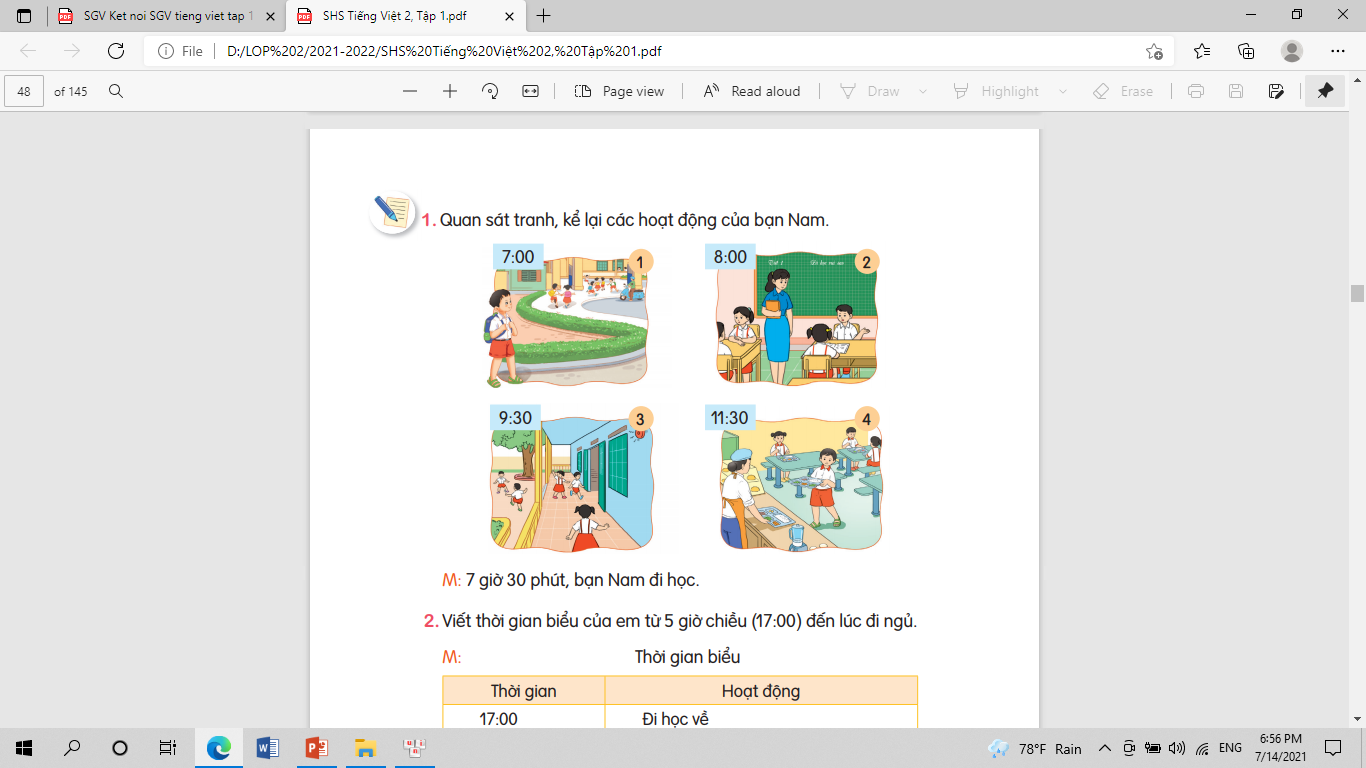 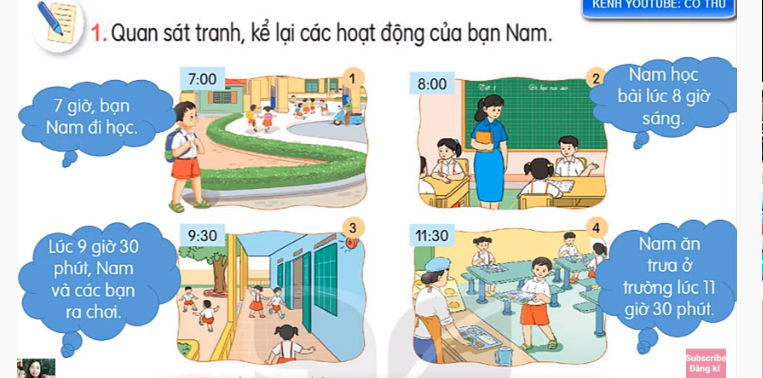 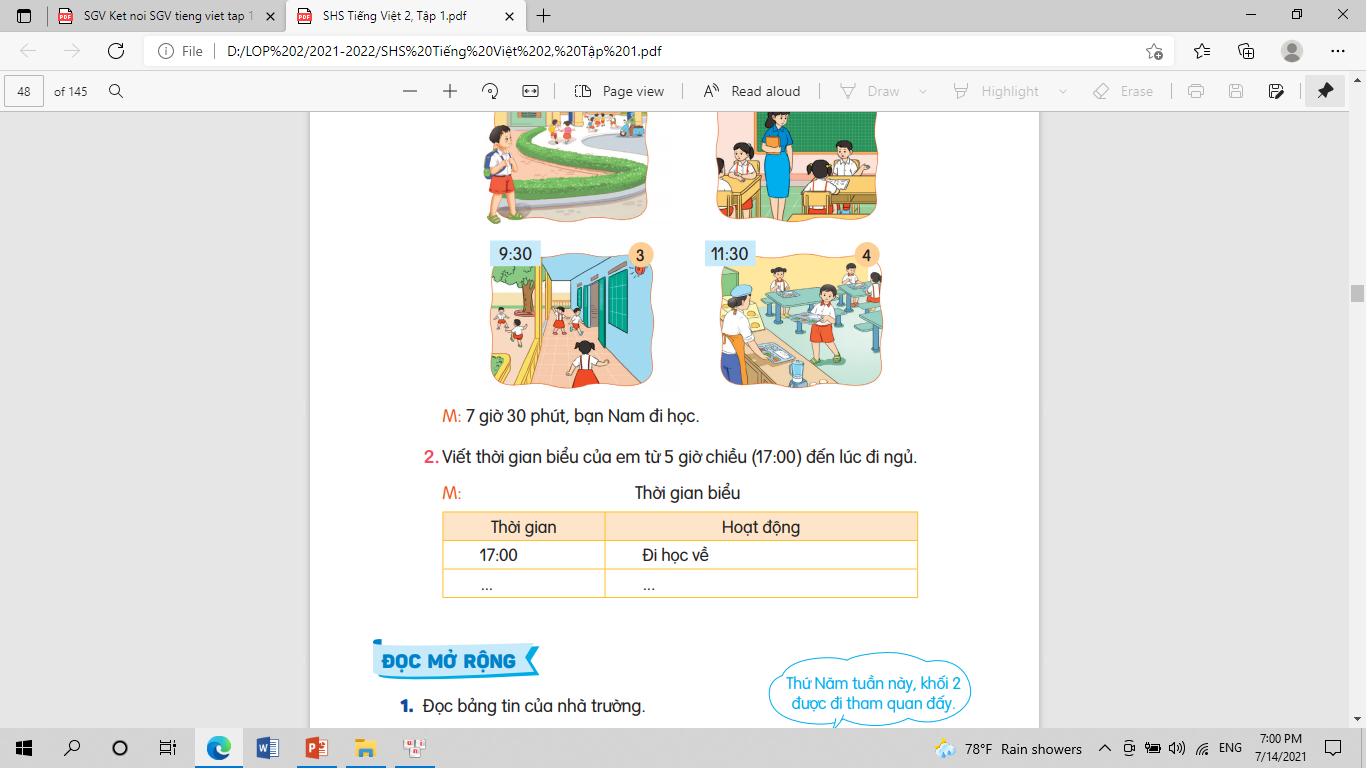 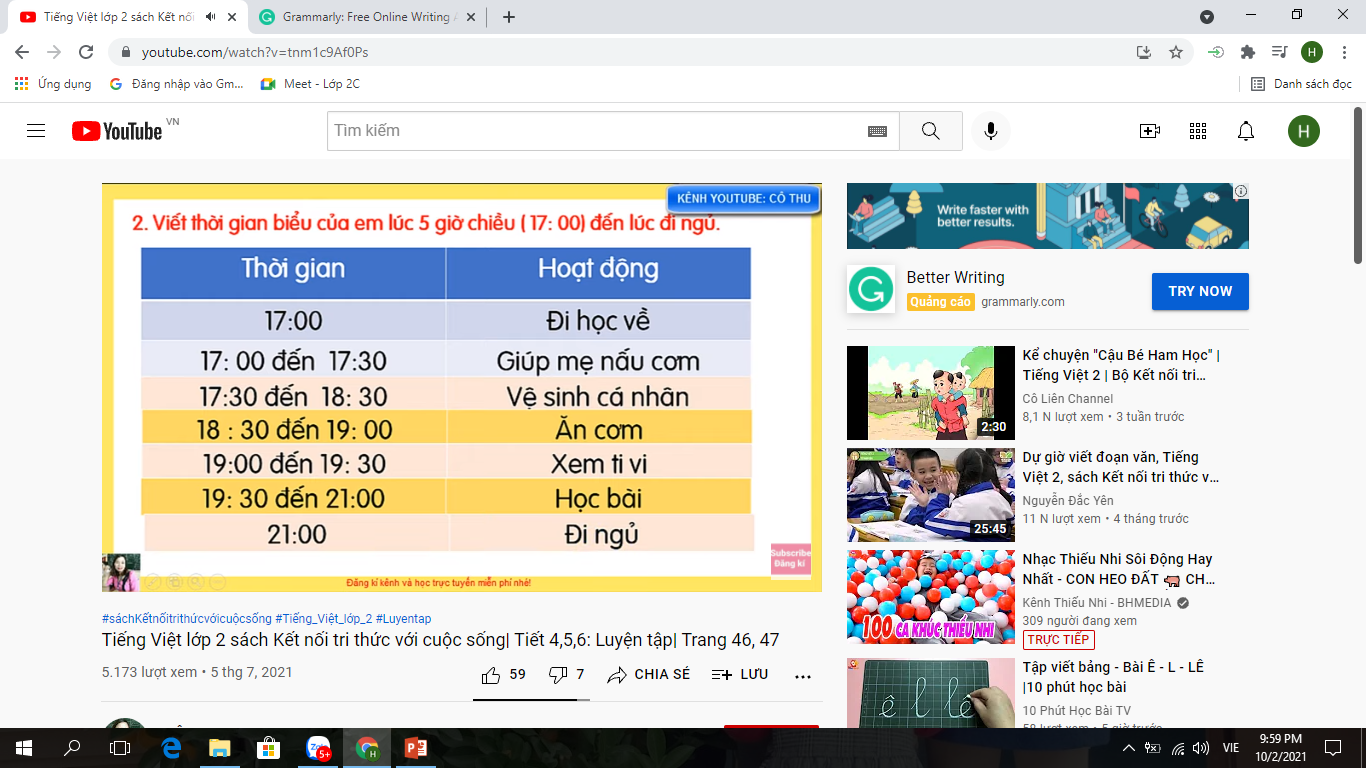 2. Viết thời gian biểu của em từ 5 giờ chiều ( 17: 00 ) đến lúc đi ngủ.
CỦNG CỐ BÀI HỌC
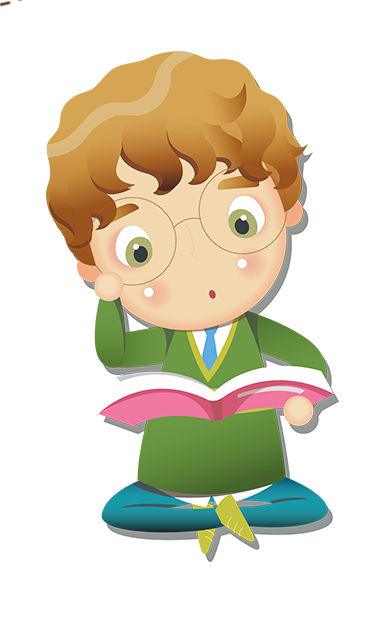